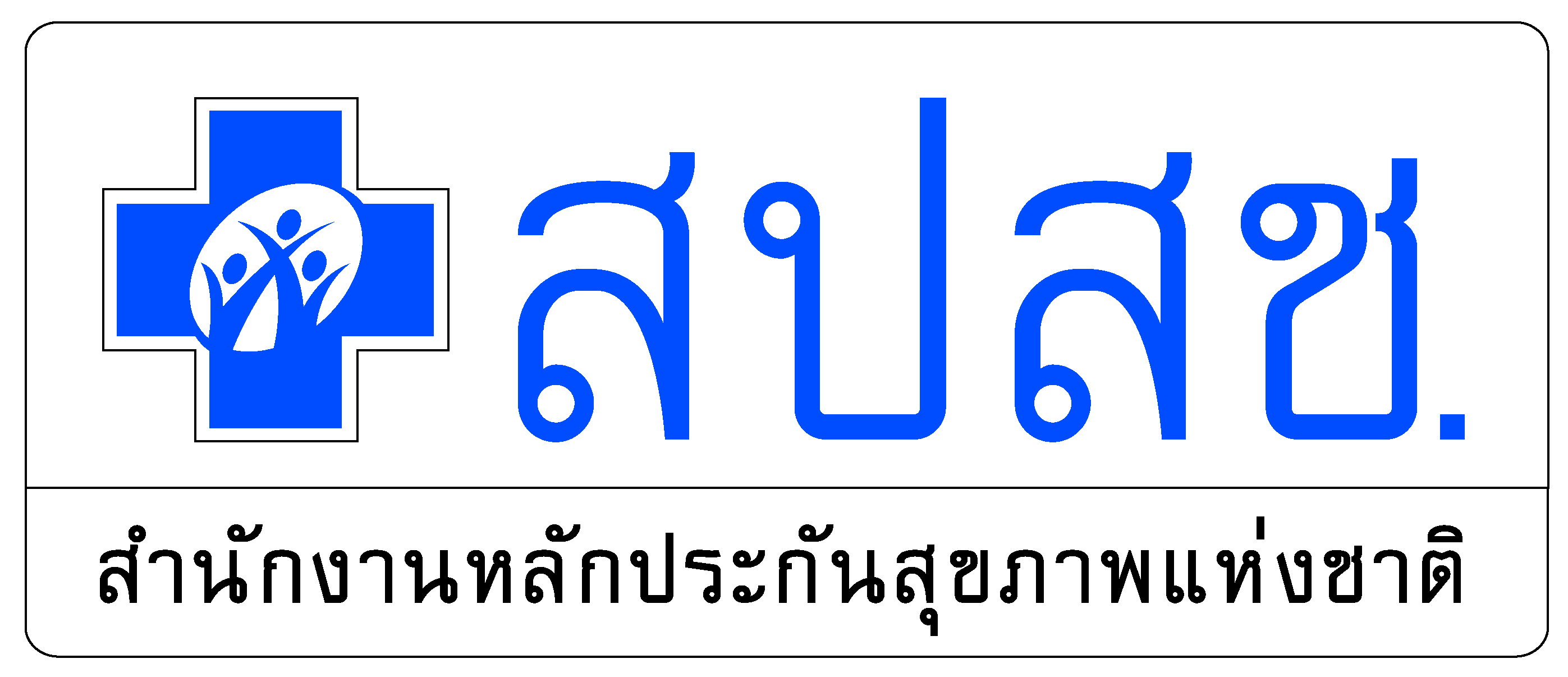 การบริหารจัดการและการขอรับการชดเชยถุงยางอนามัยในระบบหลักประกันสุขภาพแห่งชาติปีงบประมาณ 2566
คุณธวัชชัย เรืองโรจน์ 
ผู้อำนวยการฝ่ายบริหารการจัดสรรและชดเชยค่าบริการ
สายงานบริหารกองทุน สำนักงานหลักประกันสุขภาพแห่งชาติ
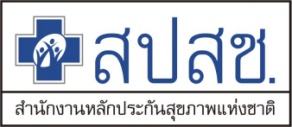 การบริหารจัดการถุงยางอนามัย ในระบบหลักประกันสุขภาพแห่งชาติ ปีงบประมาณ 2566
สำนักงานหลักประกันสุขภาพแห่งชาติ ได้รับงบประมาณสำหรับการจัดหาถุงยางอนามัยในปี 2565 ดังนี้
งบสร้างเสริมสุขภาพป้องกันโรค (P&P) จำนวน 47.5 ล้านบาท สำหรับบริการวางแผนครอบครัวและการป้องกันการตั้งครรภ์ไม่พึงประสงค์ 
กองทุนเพื่อบริการผู้ติดเชื้อเอชไอวี เอดส์ จำนวน 95.1 ล้านบาท สำหรับการลดการถ่ายทอด และป้องกันการติดเชื้อเอชไอวีในกลุ่มเสี่ยง

เพื่อการบริหารจัดการและเพิ่มการเข้าถึงบริการถุงยางอนามัย ในปีงบประมาณ 2566 จึงมีการบริหารจัดการถุงยางอนามัยในภาพรวมระดับประเทศ
2
แนวทางการบริหารจัดการถุงยางอนามัย ในระบบหลักประกันสุขภาพแห่งชาติ ปีงบประมาณ 2566
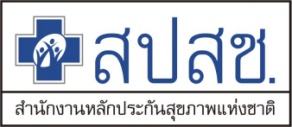 3
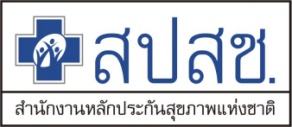 การขึ้นทะเบียนและเพิ่มศักยภาพหน่วยบริการถุงยางอนามัย ปีงบประมาณ 2566
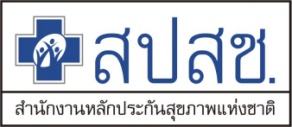 ภาพรวมการเบิกชดเชยและการกระจายถุงยางอนามัย
ระบบข้อมูล และการรายงาน
ผู้รับบริการ
หน่วยจ่ายถุงยาง
จัดส่งรายไตรมาส ด้วยระบบเติมเต็ม (Re-order point; ROP) ไม่เกิน Initial stock ผ่านระบบ Pool PO
รพ.ราชวิถี
HIV Risk gr 
PLHIV
หน่วยรับส่งต่อเฉพาะด้านเอชไอวี
 รพศ
 รพท
 รพช.
 รพ.สังกัดอื่นๆ
 CBO
องค์กร รับงบ RRTTR
แผนใช้
NHSO
Key In
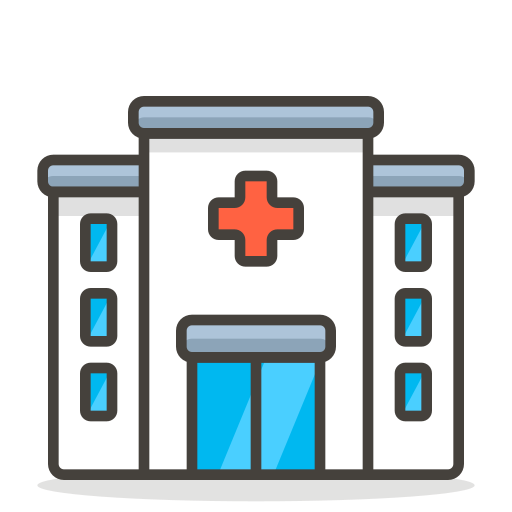 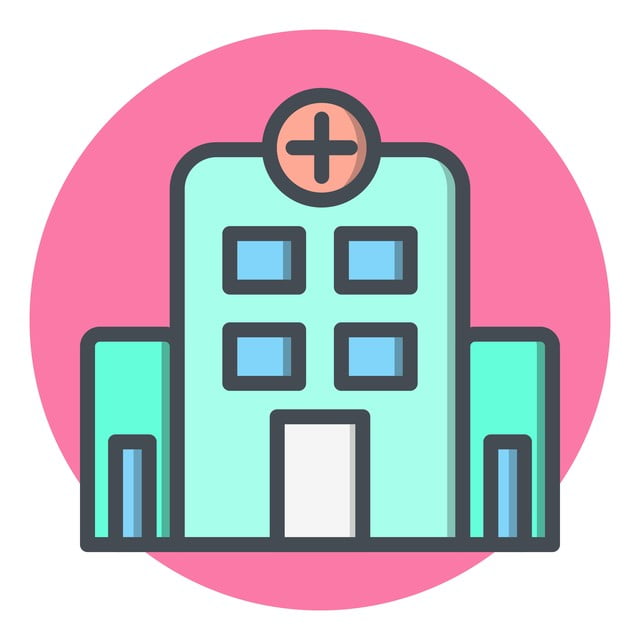 แผนจัดซื้อ
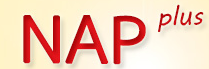 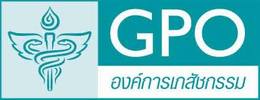 1.ข้อมูล Initial stock (เฉพาะเริ่มระบบครั้งแรก) 
2.ข้อมูลเบิก
GPO Receive
Gen pop
Delivery Order D/O
หน่วยบริการรับส่งต่อเฉพาะด้าน
ด้านพยาบาลและผดุงครรภ์
เวชกรรม
เภสัชกรรม
PP (ร้านยา+รพ.)
หน่วยบริการปฐมภูมิเอกชน (คลินิกชุมชนอบอุ่น กทม)
Scan & Key In
Pick
Pack
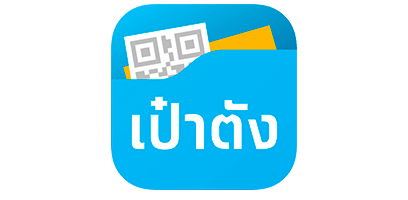 Ship
ค่าให้คำปรึกษา
NHSO Budget
จัดส่งรายไตรมาส ด้วยระบบเติมเต็ม (Re-order point; ROP) ไม่เกิน Initial stock ผ่านระบบ Pool PO
หมายเหตุ : สำหรับหน่วย PP capitation จัดหาถุงยางอนามัยโดยใช้งบเหมาจ่ายตามจำนวนประชากรภายใต้งบประมาณ P&P basic service (กรณีไม่ประสงเข้าร่วมดำเนินการ)
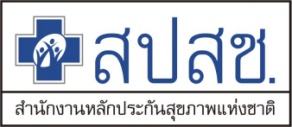 การรับบริการของ ประชาชนกลุ่มมี Smart phone  Authentication ผ่าน แอ๊ฟเป๋าตัง 
(กรณีถุงยางอนามัย PP)
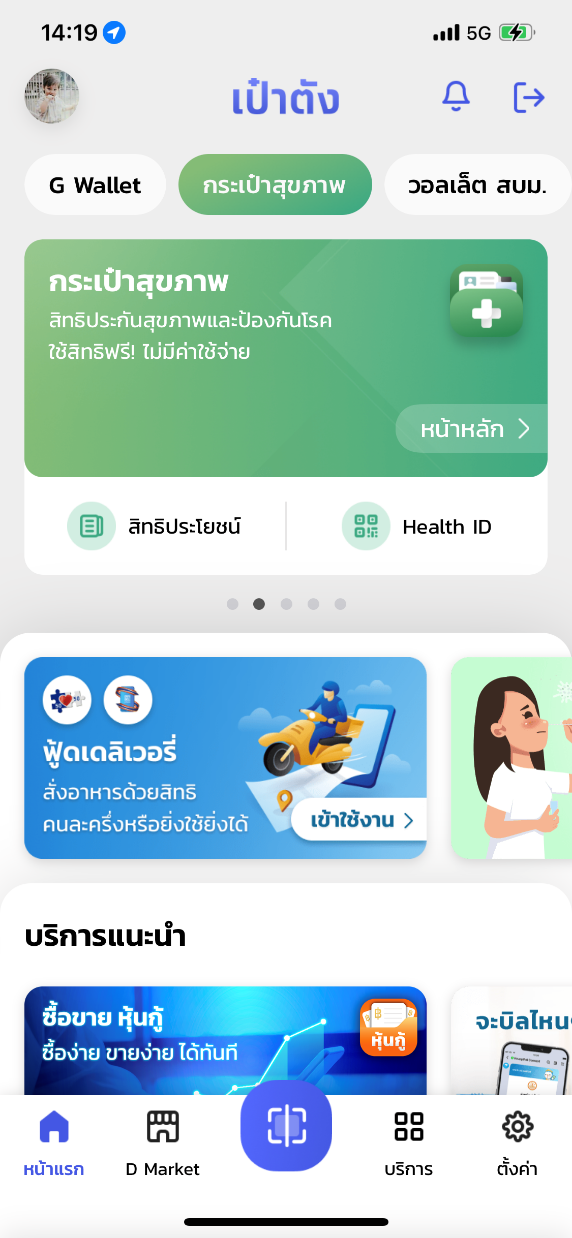 กลุ่มประชาชนไทยวัยเจริญพันธุ์ทุกคน 
ในระบบหลักประกันสุขภาพแห่งชาติ (UC)
เลือกหน่วยบริการใกล้บ้านที่ต้องการไปรับ
กดยืนยันจองสิทธิ
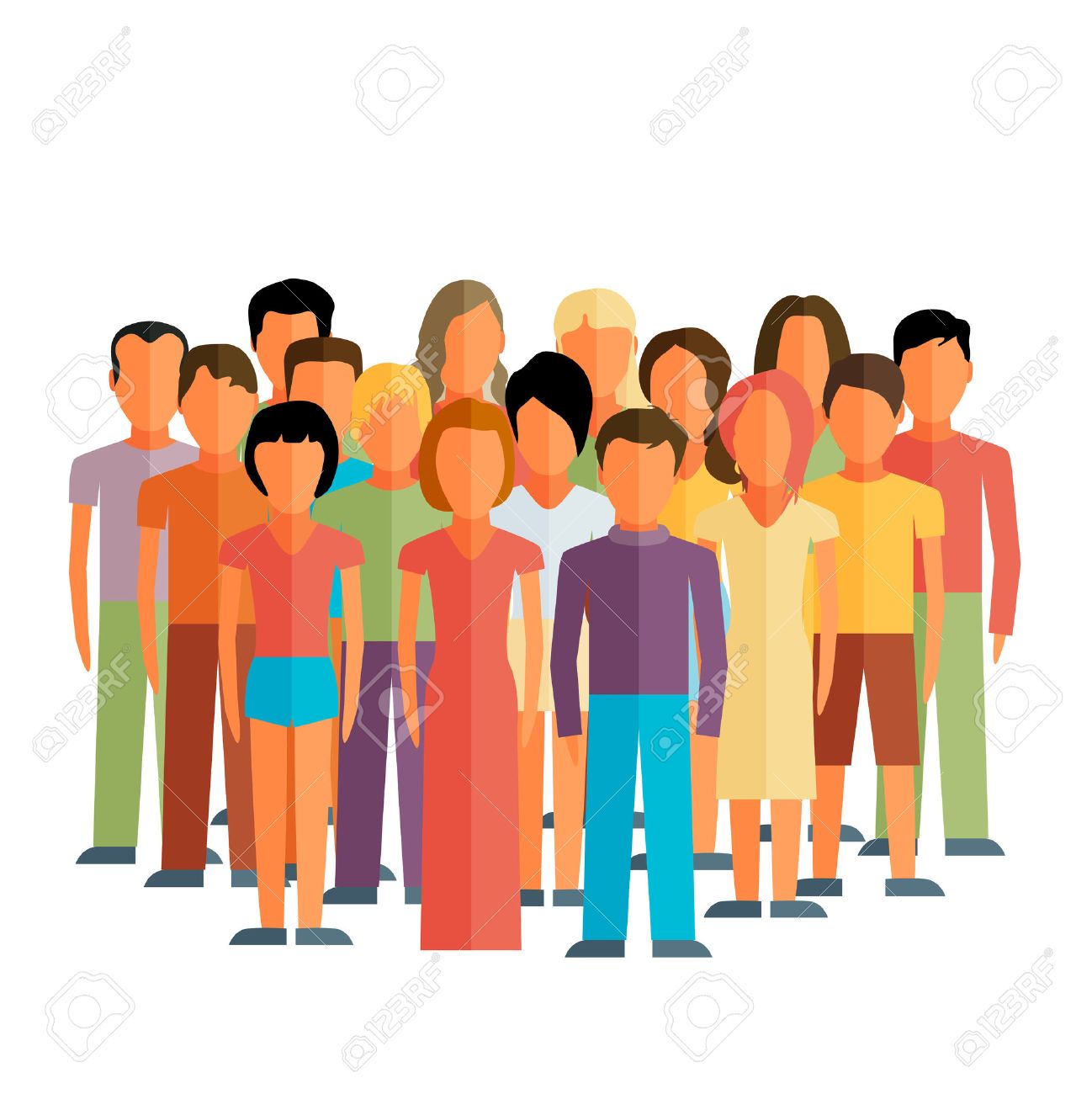 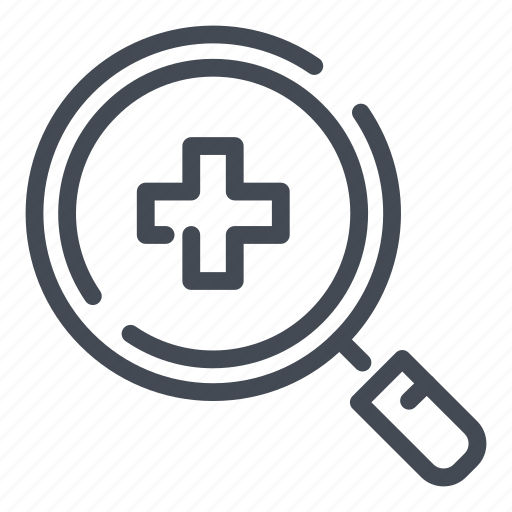 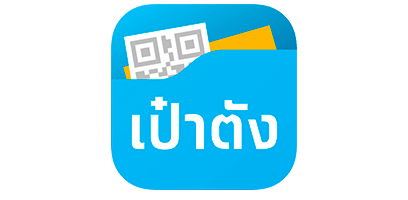 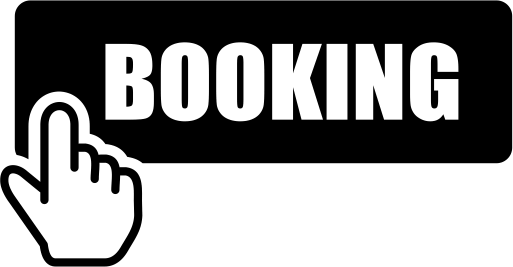 เข้าแอปฯ เป๋าตัง/กระเป๋าสุขภาพ
เลือกสิทธิประโยชน์ > ถุงยางอนามัย
***เริ่มให้บริการวันที่ 1 กุมภาพันธ์ 2566 เป็นต้นไป***
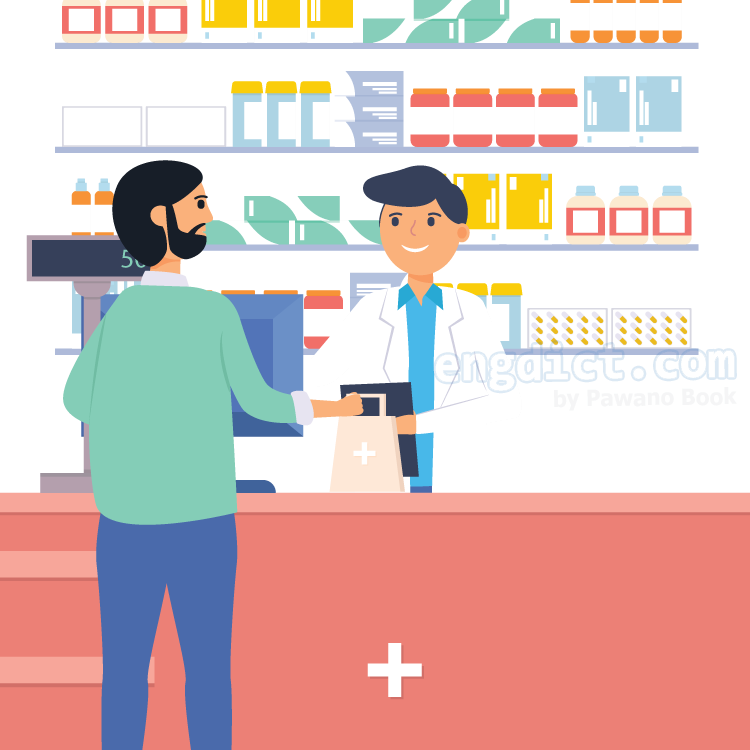 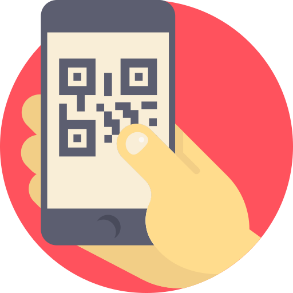 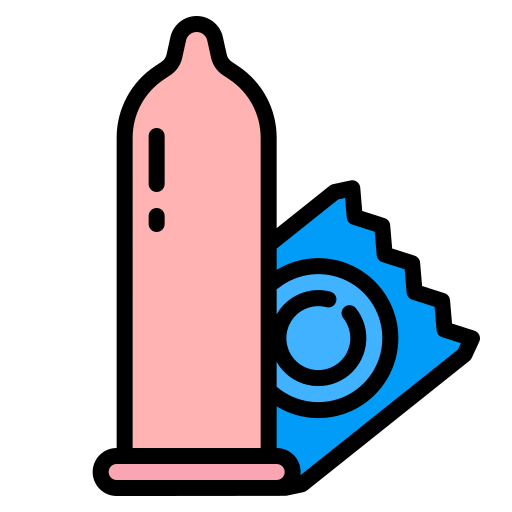 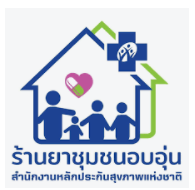 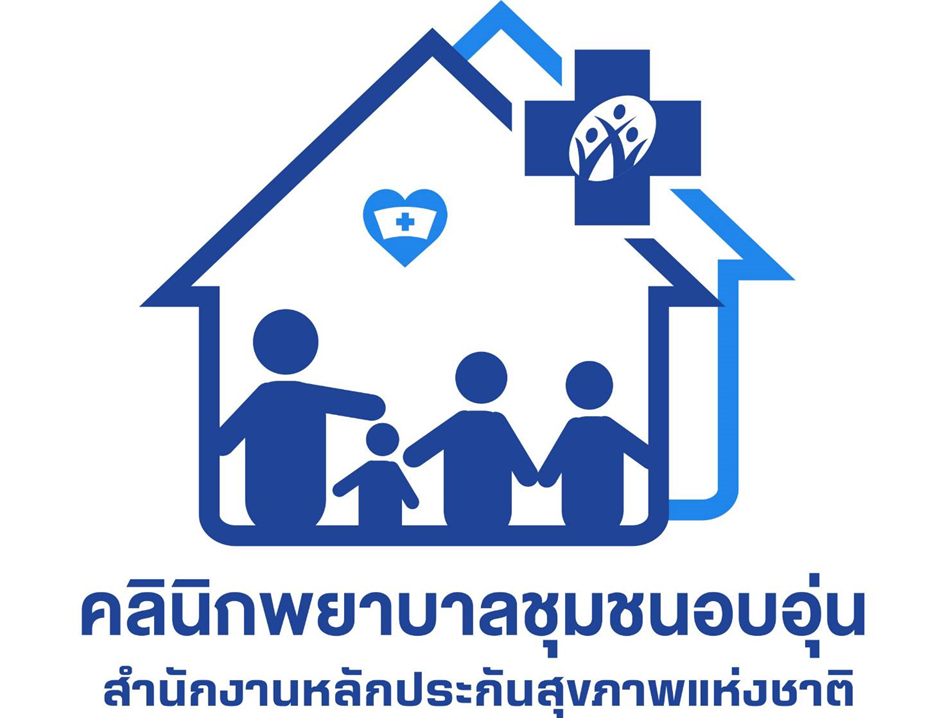 หน่วยบริการที่จองสิทธิไว้
Scan QR Code พิสูจน์ตัวตน
รับคำปรึกษาและถุงยางอนามัย
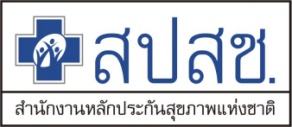 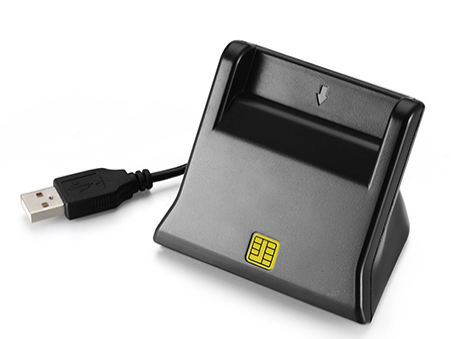 การรับบริการของ ประชาชนกลุ่ม ไม่มี Smart phone Authentication ผ่านบัตรประจำตัวประชาชน 
(กรณีถุงยางอนามัย PP)
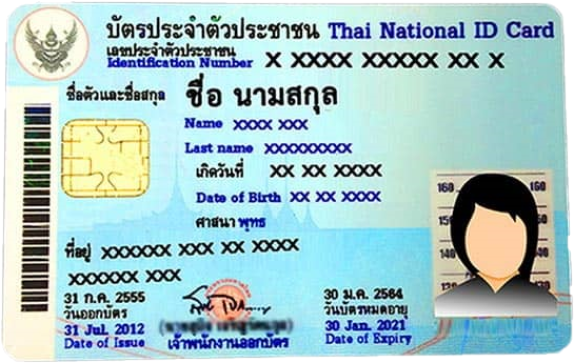 กลุ่มประชาชนไทยวัยเจริญพันธุ์ทุกคน 
ในระบบหลักประกันสุขภาพแห่งชาติ (UC)
Dip Chip บัตรประจำตัวประชาชน
กรอกข้อมูลบัตรประจำตัวประชาชน
ค้นหาหน่วยบริการใกล้บ้าน
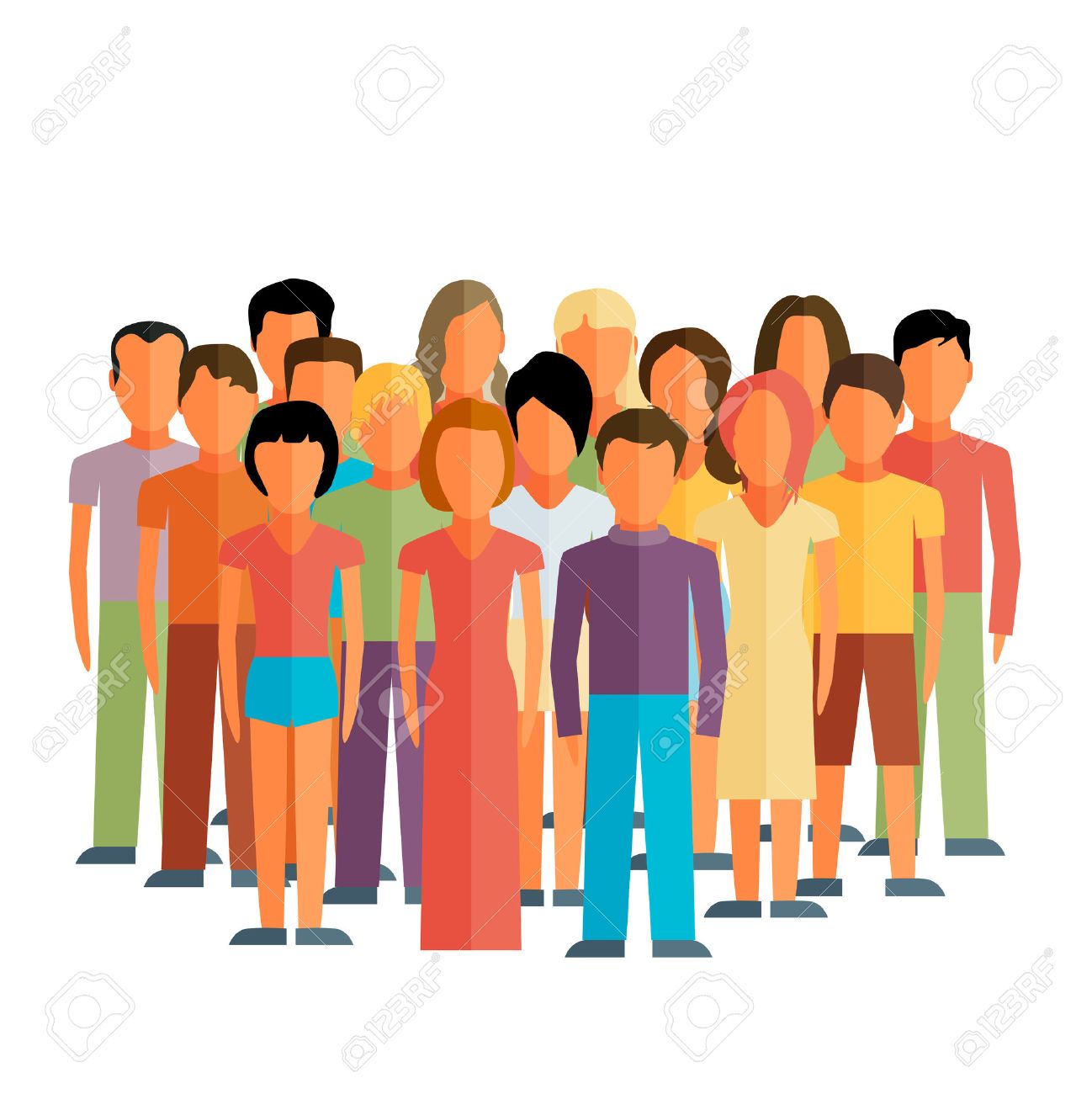 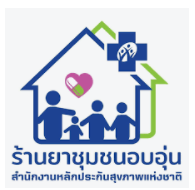 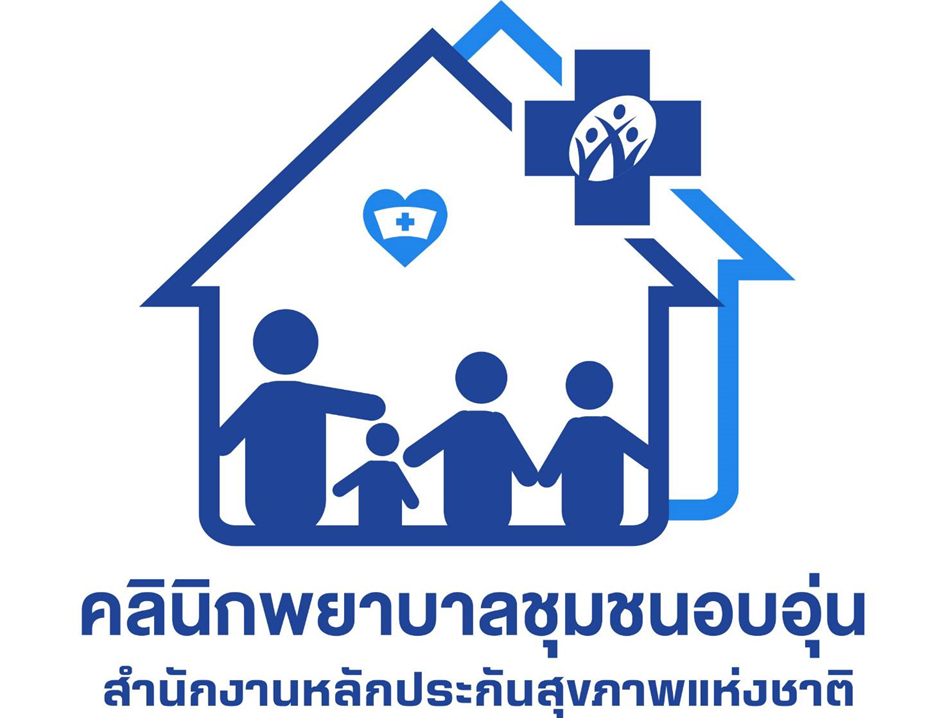 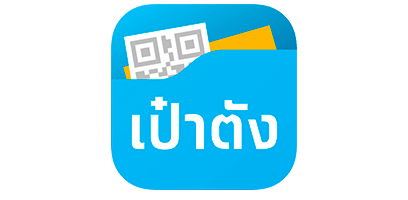 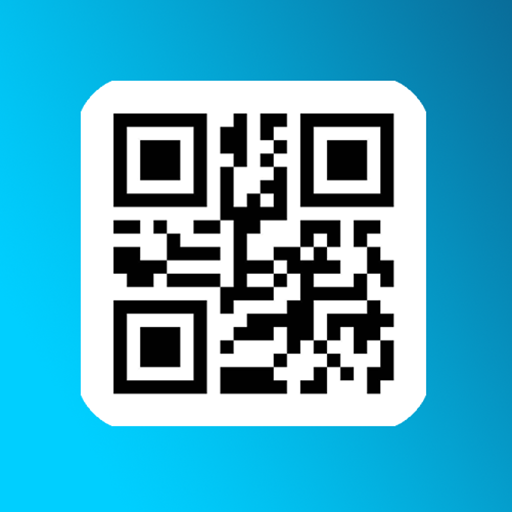 ***เริ่มให้บริการวันที่ 1 กุมภาพันธ์ 2566 เป็นต้นไป***
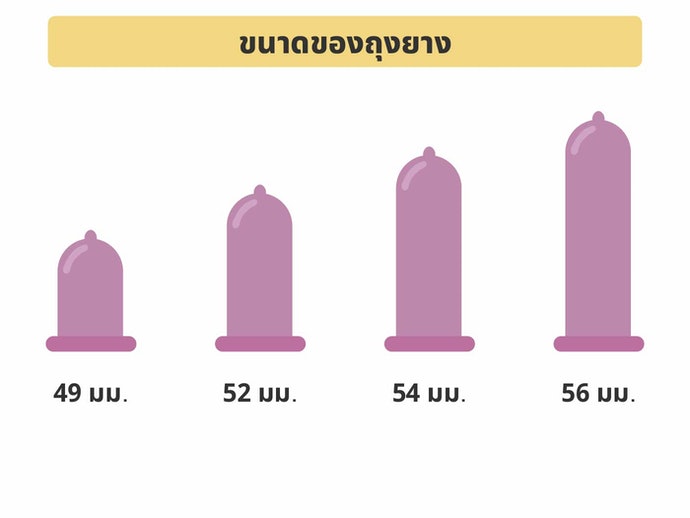 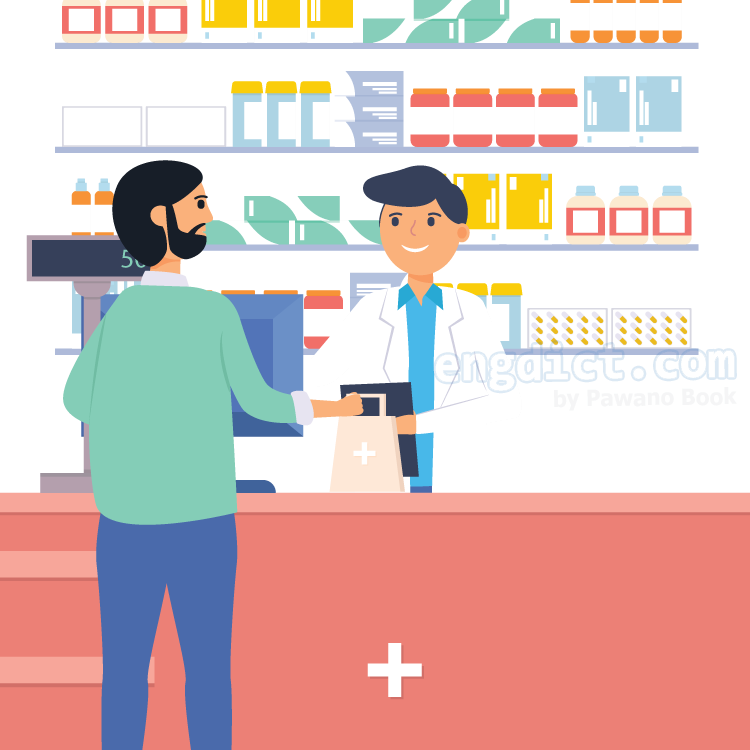 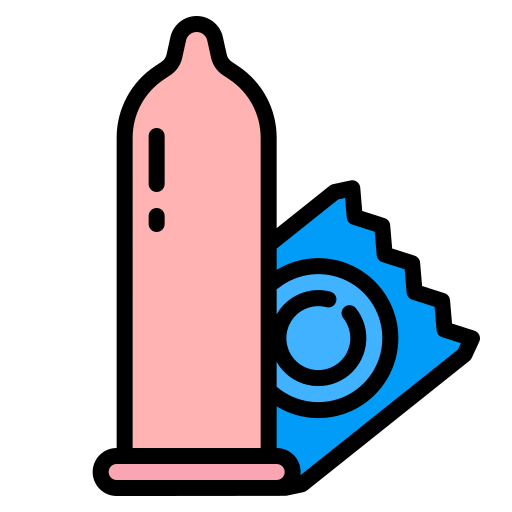 บันทึกข้อมูลบริการ
เลือกขนาดถุงยาง
รับบริการให้คำปรึกษา
ถุงยางอนามัย
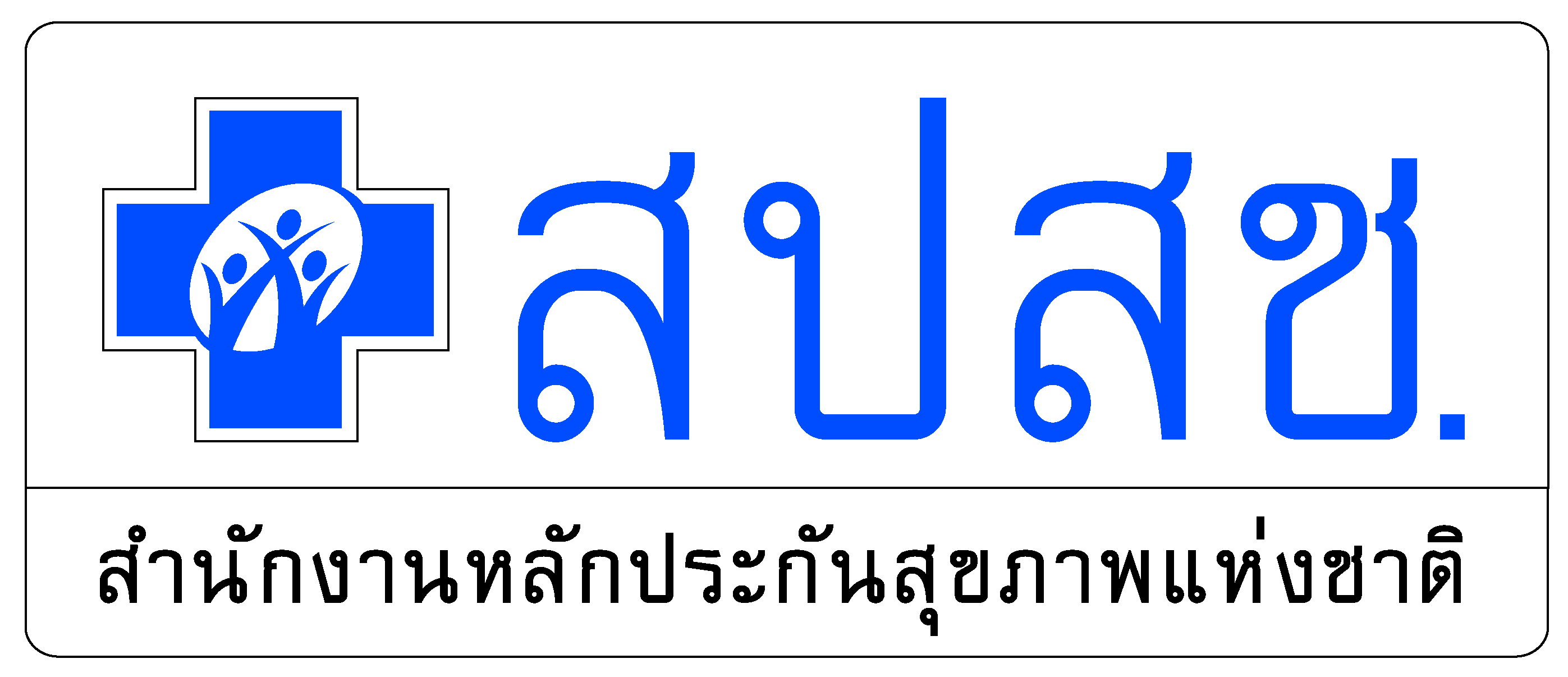 แนวทางการขอรับค่าใช้จ่าย กรณีบริการถุงยางอนามัยในระบบหลักประกันสุขภาพแห่งชาติ ปีงบประมาณ 2566
คุณโยธิน ถนอมวัฒน์  
ผู้เชี่ยวชาญ ฝ่ายบริหารการจัดสรรและชดเชยค่าบริการ
สายงานบริหารกองทุน สำนักงานหลักประกันสุขภาพแห่งชาติ
แนวทางการจ่ายชดเชย กรณีบริการถุงยางอนามัยในระบบหลักประกันสุขภาพแห่งชาติ 
ปีงบประมาณ 2566
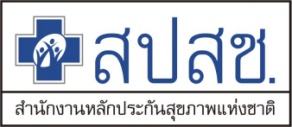 หมายเหตุ:
1. PP-Capitation คือ หน่วยบริการที่ได้รับงบเหมาจ่ายรายหัวบริการสร้างเสริมสุขภาพและป้องกันโรคสำหรับบริการพื้นฐาน
2. Non PP-Capitation คือ หน่วยบริการที่ ไม่ได้รับ งบเหมาจ่ายรายหัวบริการสร้างเสริมสุขภาพและป้องกันโรคสำหรับบริการพื้นฐาน
9
แนวทางการจ่ายชดเชย กรณีบริการถุงยางอนามัยในระบบหลักประกันสุขภาพแห่งชาติ 
ปีงบประมาณ 2566
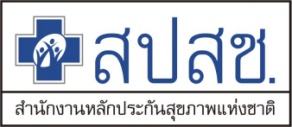 หมายเหตุ: กรณีหน่วยบริการ Non PP capitation ที่มีบริการจ่ายถุงยางอนามัยผ่านตู้อัตโนมัติ (Vending machine) สปสช. จะจ่ายชดเชย ดังนี้
               1. จ่ายชดเชยเป็นถุงยางอนามัยตามการบันทึกข้อมูลและให้บริการจริง
               2. จ่ายชดเชยเป็นค่าบริการให้คำปรึกษา 10 บาทต่อครั้ง (TBC) ไม่เกิน 52 ครั้ง/คน/ปี (งบ PP Fee schedule)
10
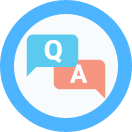 ติดต่อเรา
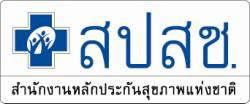 Call Center : 1330 กด 5 กด 3

Provider Center : 02 554 0505 
เว็บบอร์ด (http://eclaim.nhso.go.th)
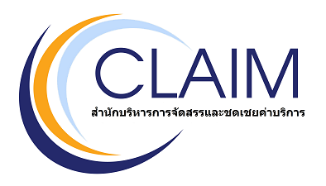 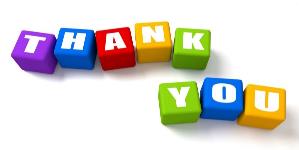